NDA Annual Conference 2020
The Assisted Decision-Making (Capacity) Act 2015:the Criminal Justice Context
Áine Flynn, 
Director of the Decision Support Service
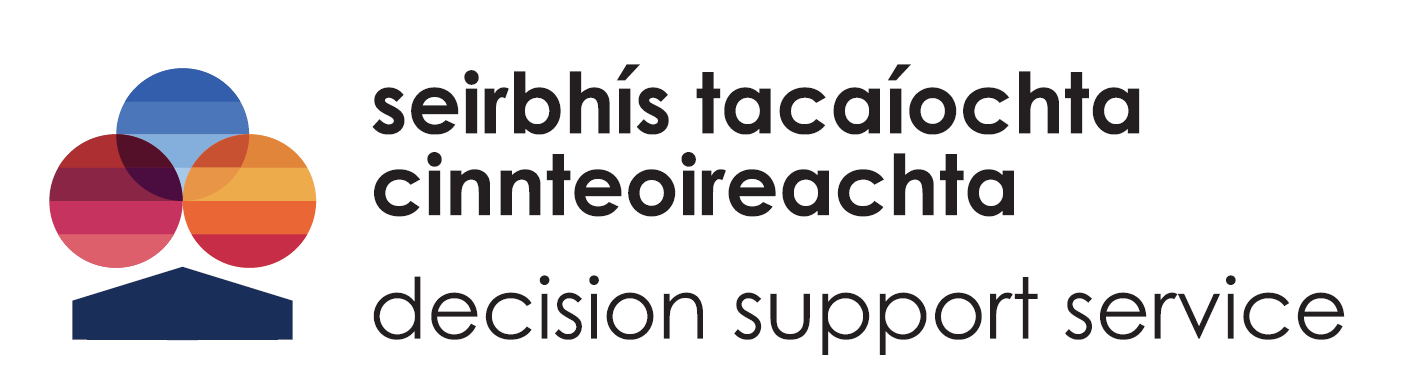 “An Act to provide for the reform of the law relating to  persons who require or may require assistance in exercising their decision-making, whether immediately or in the future…”

Signed into law 30th December 2015 
Not yet fully commenced
200, 000 people potentially affected
Assisted Decision Making Act 2015
Key Reforms
Abolition of wards of court system for adults 
Statutory functional test of capacity
New guiding principles 
Three-tier framework for support
New tools for advance planning
Establishment of Decision Support Service
Functional Assessment of Capacity
No diagnostic criteria
With limited exceptions, the Act is not prescriptive or exhaustive about who may assess capacity 
A person lacks capacity if unable to:
understand; 
retain;
weigh up information;
communicate a decision, with appropriate assistance if necessary
Guiding Principles
Including:
presumption of capacity
support person to make own decisions as far as possible
‘right to be unwise’
dignity, bodily integrity, privacy, autonomy
give effect to will and preferences
act in good faith and for the benefit of the person
Categories of Decisions
Personal Welfare
accommodation 
education and training
social services
healthcare 
other matters relating to the 
    person’s well-being
Property and affairs
management of property
carrying on business
discharging debts and liabilities
providing for other persons
applying for benefits
conduct of proceedings before any court or tribunal
7
New Three-Tier Framework
Advance Planning
Expanded enduring power of attorney 
Statutory advance healthcare directive to provide legally binding advance refusal of treatment
Interface between the Act and criminal justice
The Act creates a number of new offences:
use of fraud, coercion or undue influence to force a person to enter into a decision support arrangement
includes leading a person to believe that this is necessary to secure residential care
submission of false information in connection with arrangements 
ill-treatment or wilful neglect by a decision supporter
penalties up to €50,000 fine/ 5 years’ imprisonment
Advance Healthcare Directives: criminal liability
No change to the law on murder, manslaughter or assisted suicide
No civil or criminal liability for a healthcare professional who:
complies with AHD,  reasonably believing it valid/applicable 
does not comply with refusal of treatment, reasonably believing AHD is not valid/applicable 
does not know about AHD or 
cannot obtain it and treatment cannot be delayed
Existing law affecting liability is otherwise unaffected
Advance Healthcare Directives:Criminal Law (Insanity) Act 2006 exception
If a person is being treated under Part 4 Mental Health Act 2001 or conditionally discharged under the 2006 Act, then AHD is not binding if it relates to refusal of treatment for mental disorder
Amending Bill 2019 proposed to amend this exception but to retain it in 2006 Act cases
Capacity and Consent: specific exclusions in criminal justice
The Act does not affect the law in relation to consent to sexual relations
Criminal Law (Sexual Offences) Act 2017 definition: 
due to mental illness, mental disability or intellectual disability
incapable of understanding, evaluating, communicating consent
creates category of ‘protected persons’ and offences
Capacity and Consent: specific exclusions in criminal justice (cont.)
The Act does not affect the law in relation to serving as a member of a jury
Juries Act 1976: ‘incapable persons’ includes persons with mental illness or mental disability receiving treatment
Disability (Miscellaneous Provisions) Bill 2016 proposed amended definition:
“A person who does not, in the opinion of the court, possess the decision-making capacity to exercise the functions of a member of a jury.”
Act is not otherwise ‘disapplied’ in criminal justice
Across policing, courts, prison system: 
ensure appropriate standards and principles 
accessibility of information/appropriate communication tools
access to the supports under the Act
accommodation of new support arrangements 
equivalence and continuity of care
Aligns to Article 13: equal and effective access to justice
Preparations for commencement
Decision Support Service is liaising with Garda National Protective Services Bureau
Director’s duties: 
promote awareness of the 2015 Act and UNCRPD 
provide guidance and information to state bodies and organisations 
publish codes of practice 
publish our internal complaints and investigations processes
Article 13: broader training requirement in criminal justice sector
Thank You www.decisionsupportservice.ie
This presentation is intended as an overview of certain parts of the Assisted Decision-Making (Capacity) Act 2015 and related matters and should not be relied on as legal advice or opinion
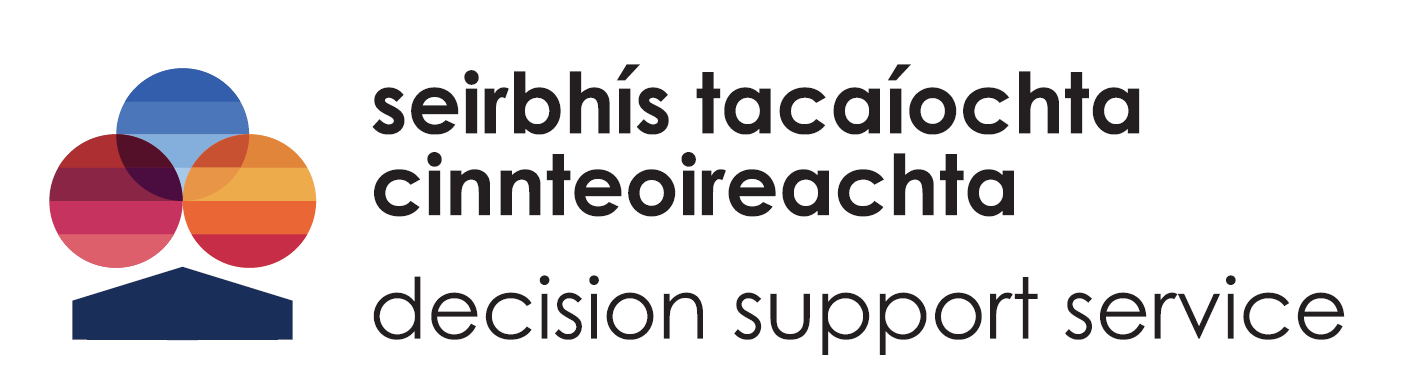